Principales retos de las políticas de reducción de la pobreza
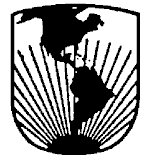 Wanda Engel
Unidad de Pobreza y Desigualdad
Banco Interamericano de Desarrollo
Escenario Actual
DEMANDA
   Aumento de la demanda por servicios sociales:
            . conciencia de los derechos y de la necesidad de reducir la pobreza (década de los derechos)
            . crisis sociales y financieras
    Frágil conocimiento sobre las características de la pobreza (cuantos son, quienes son, dónde viven, cuáles son sus necesidades)
OFERTA

.    Aumento de las inversiones sociales
.    Crisis financieras y fiscales: carácter cíclico de las inversiones
.    Rigidez de los presupuestos
.    Arreglos institucionales qué favorecen la sectorización (políticas de ministerios)
.    Oferta fragmentada y desconocida
Grandes inversiones/Bajos impactos
Retos de Diseño y Implementación de Politicas y Programas
Mayor integralidad y complementariedad en el diseño de políticas y programas sociales	
 Búsqueda de compatibilidad y integración entre programas focalizados y universales, sociales y económicos	
 Creación de un sistema único de información sobre beneficiarios (registro de beneficiarios) y programas
Retos de Diseño y Implementación de Politicas y Programas
Desarrollo de un sistema de selección y actualización de datos para mejorar focalización y asignación de programas
	
 Adecuación del portafolio de programas a las características del perfil de pobreza.
Retos Institucionales
Los retos de Financiamiento
	
Desarrollo de estrategias de protección del presupuesto
Identificación y incremento de fuentes alternativas de recursos
Creación de mecanismos (fondos) que aumenten la transparencia, equidad y eficiencia de los gastos
Retos Institucionales
Arreglos institucionales que eviten la atomización, duplicación y dispersión de recursos y aseguren la calidad, eficiencia y eficacia de las políticas
Creación de espacios gubernamentales de integración intersectorial y de diferentes niveles, y de espacios públicos de participación
Profesionalización/capacitación del servicio publico
Desburocratización
Creación de legislación favorable
Informatización (e-gobierno)
Accountability y control social
Retos en diagnóstico, monitoreo y evaluación
Quien son los pobres?
Creación de sistemas estadísticos únicos y confiables
Definición de indicadores de pobreza, desigualdad y vulnerabilidad
Medición y establecimiento de líneas de pobreza y extrema pobreza
Perfiles de pobreza como instrumento para diseño y focalización de programas
Retos en diagnóstico, monitoreo y evaluación
Como monitorear y medir resultados e impactos?
Consolidación de una cultura de monitoreo y evaluación
Definición de indicadores sensibles a corto plazo
Creación de sistemas de monitoreo y evaluación para políticas integrales
Selección de metodologías: la cuestión del método experimental
Situación Actual
Realización de estudios sobre los temas propuestos
Oferta del Curso de Gerencia Social para la Reducción de la Pobreza y Desigualdad
Publicación de estudios anteriores
Perfeccionamiento de la página Web
Próximos Pasos
Identificación de otros temas para estudios
Realización del Curso de Gerencia Social para Reducción de Pobreza y Desigualdad en los países interesados
Identificación de Cooperaciones Técnicas Regionales
Identificación de temas para seminarios y teleconferências